Карнавальные костюмы
Выполнила Хромова Елена Ивановна 
воспитатель МБ ДОУ «Детский сад № 29»
Г. Асбеста Свердловской обл.
Снегурочка
Дед Мороз
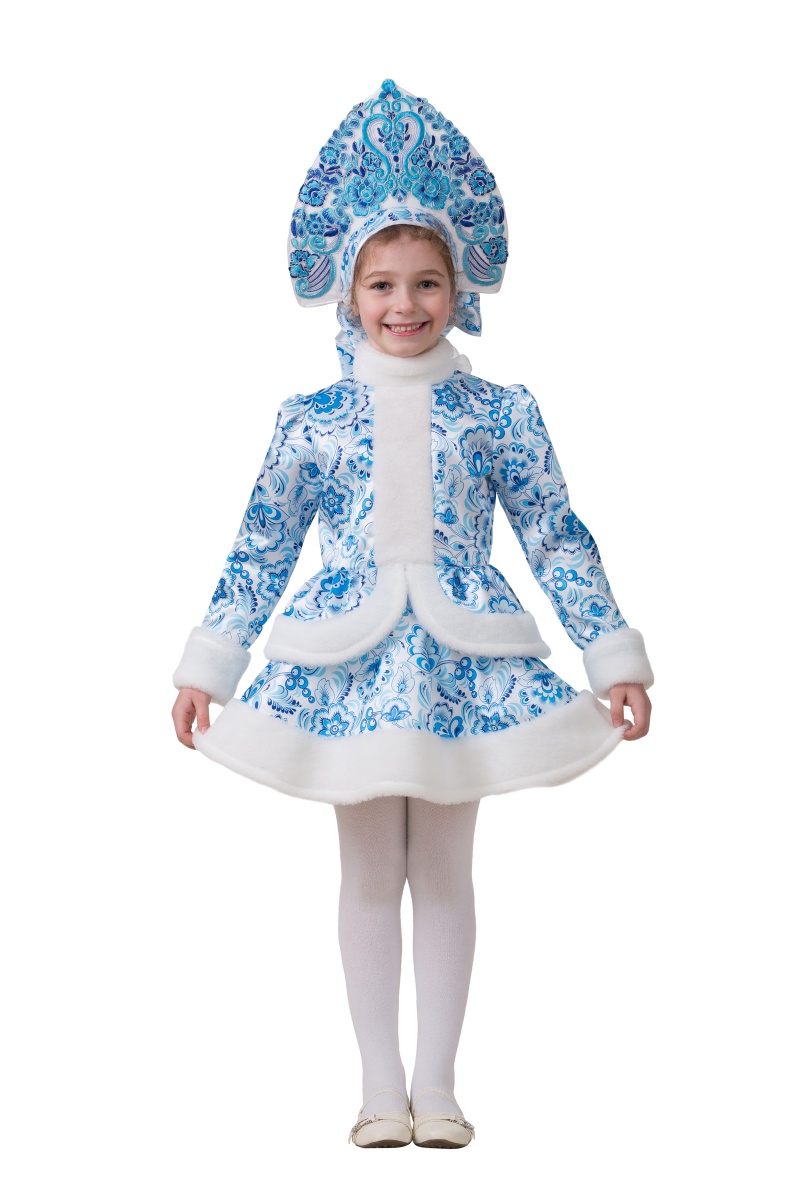 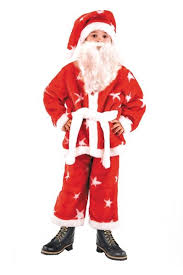 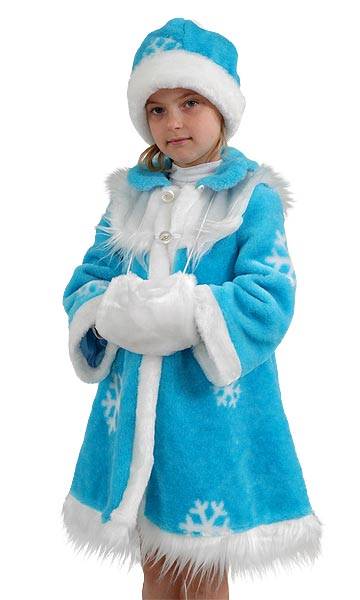 Петрушка
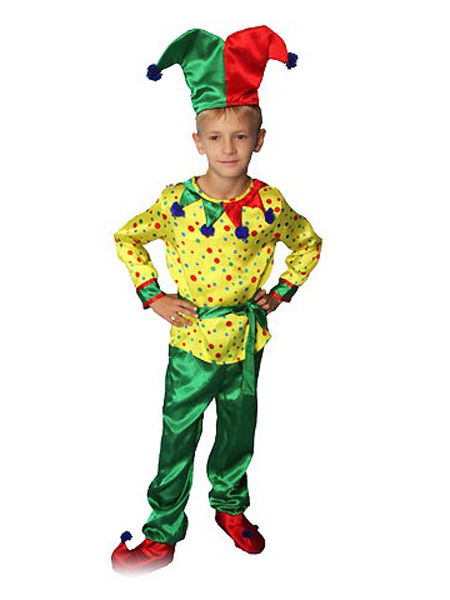 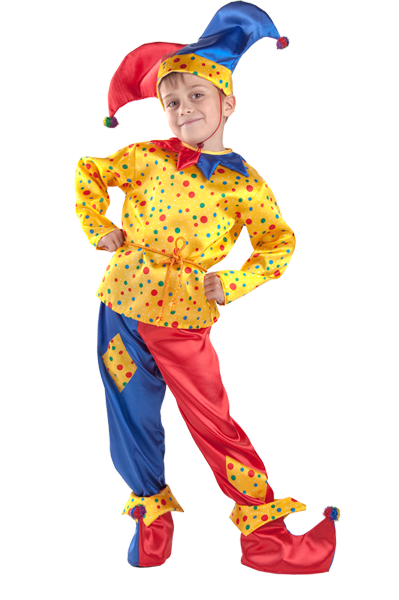 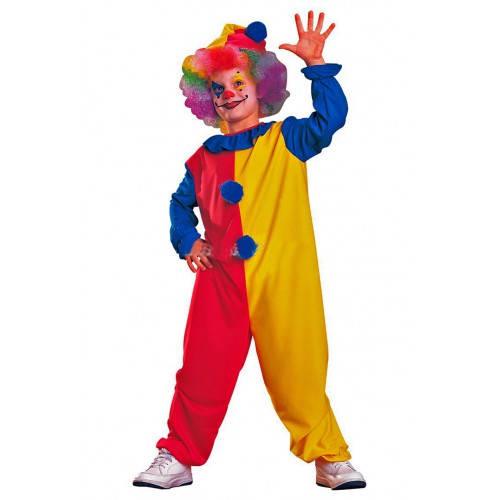 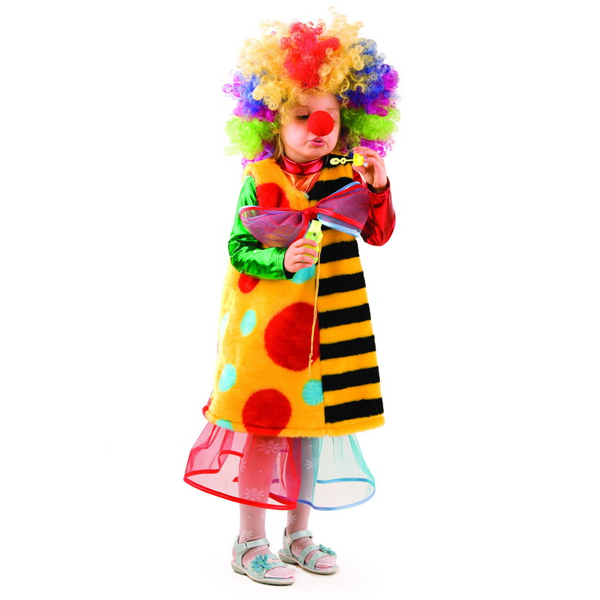 Клоун
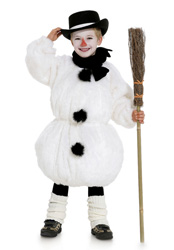 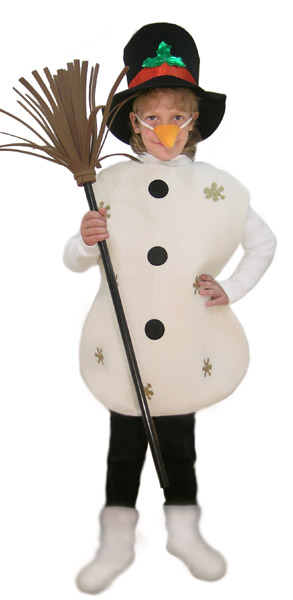 Снеговик
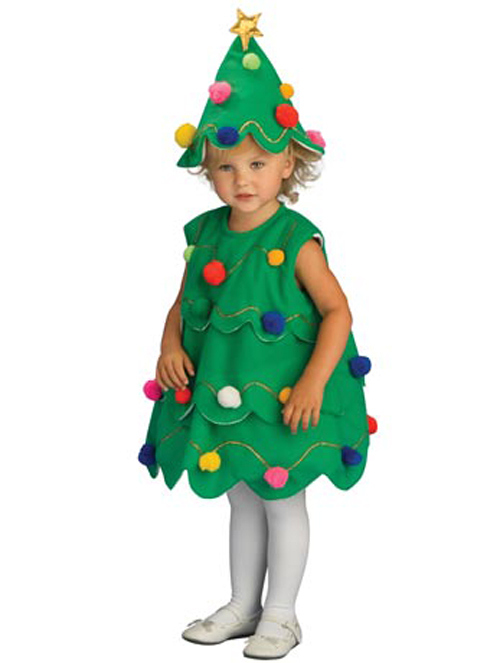 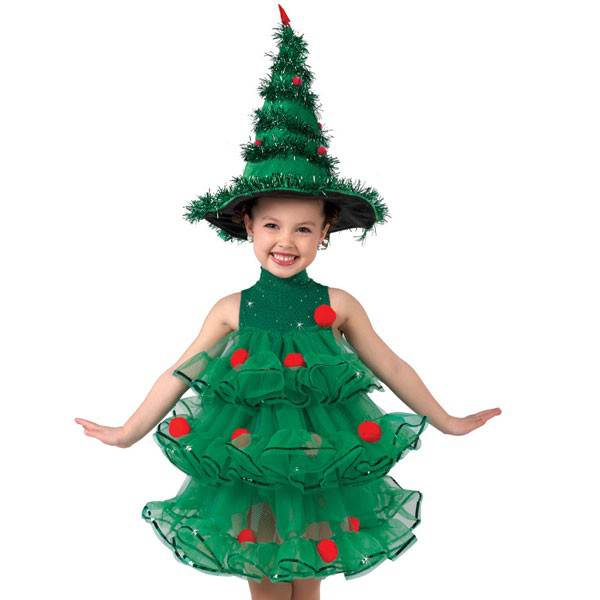 Ёлочка
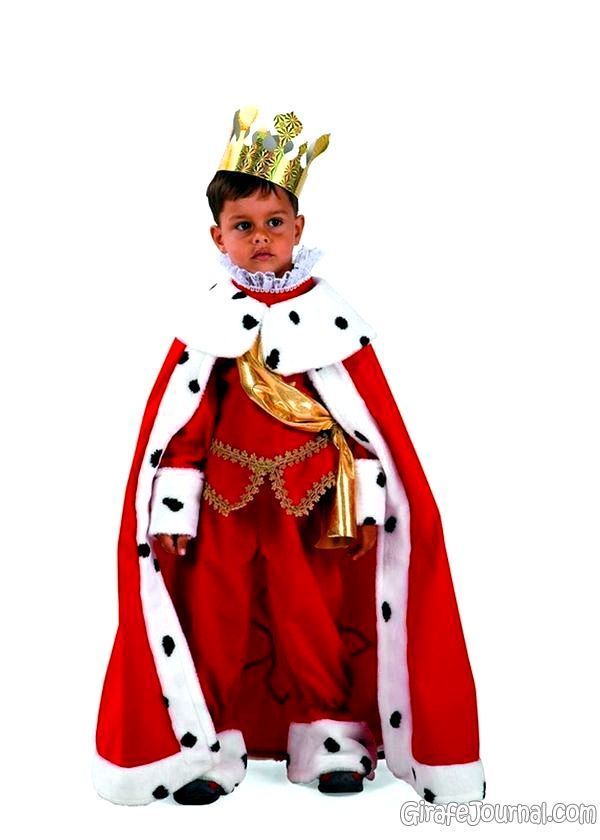 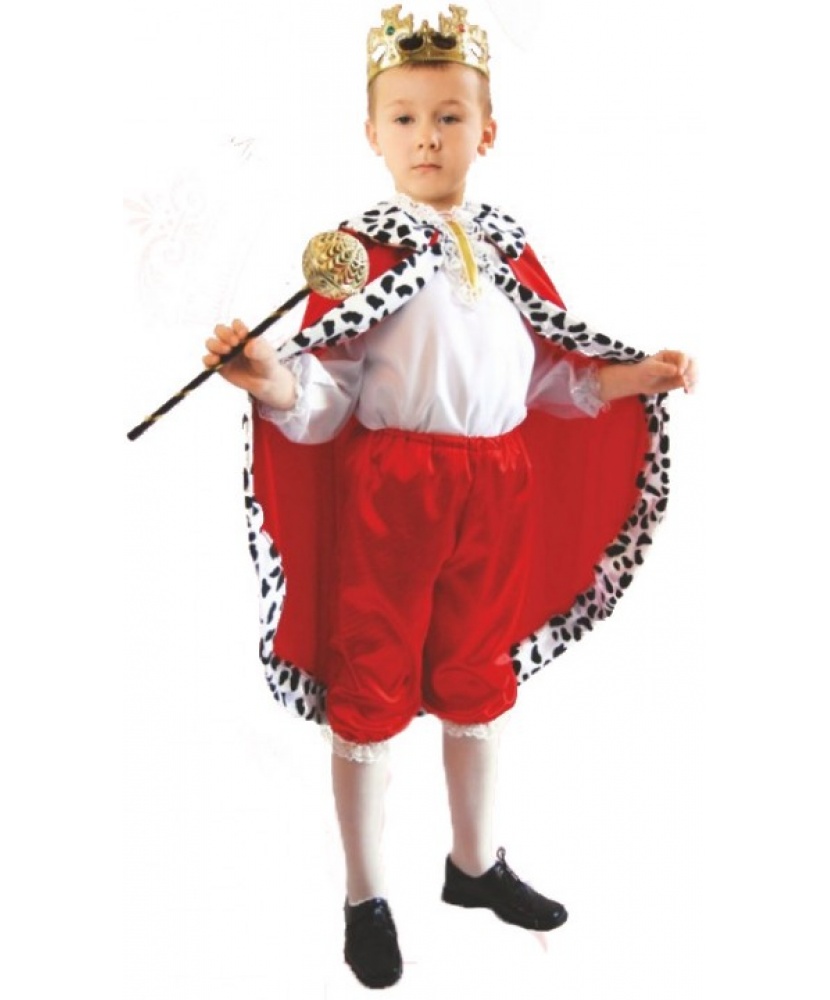 Король
Фея
Королева
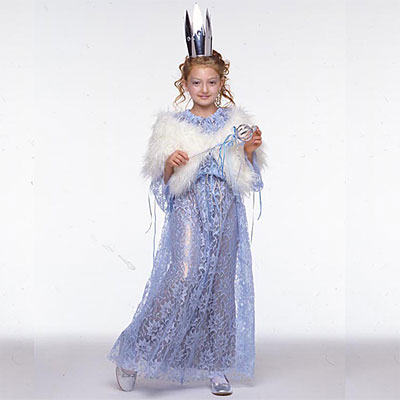 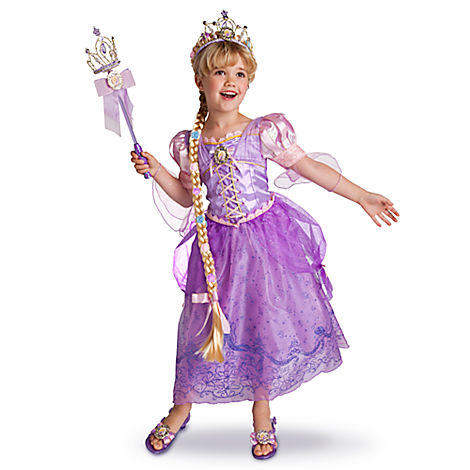 Герои фильмов
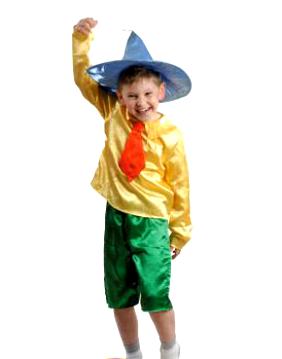 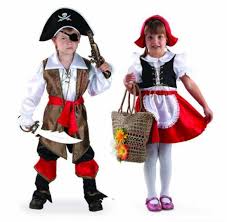 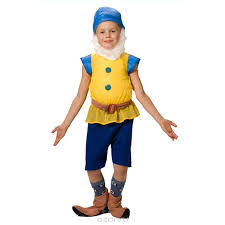 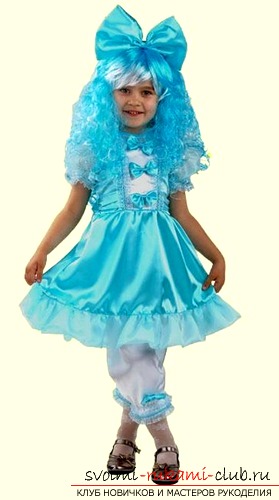 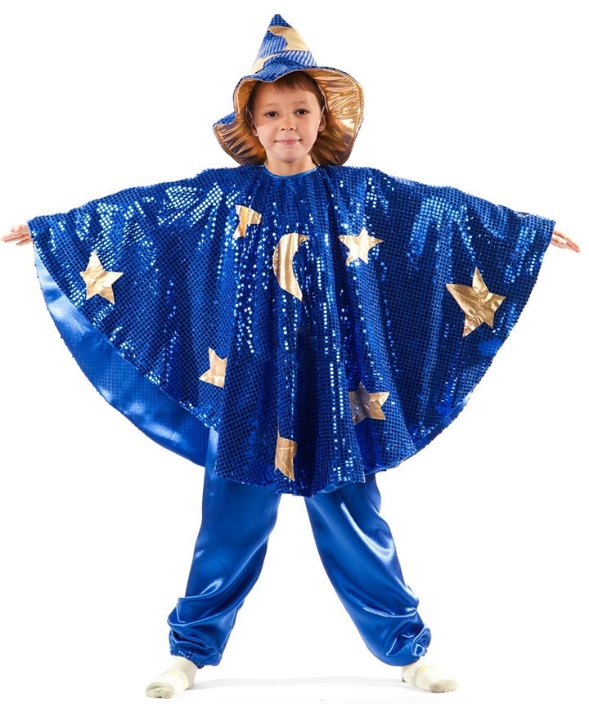 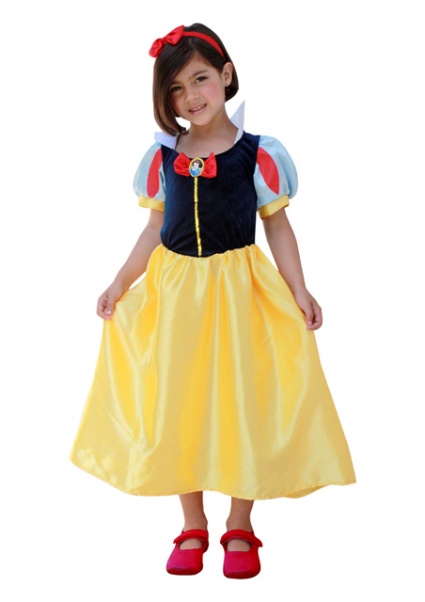 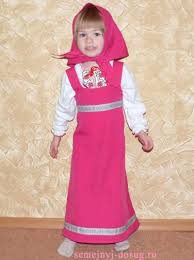 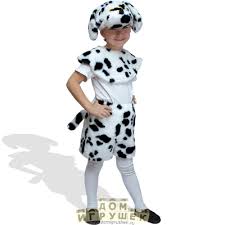 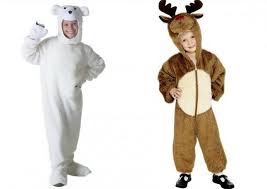 Животные
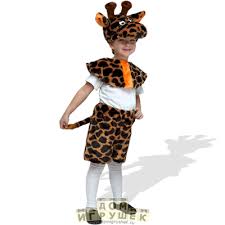 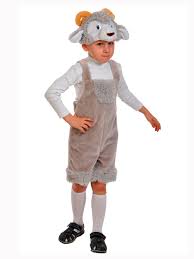 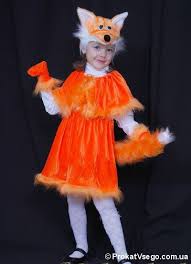 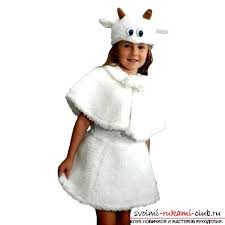 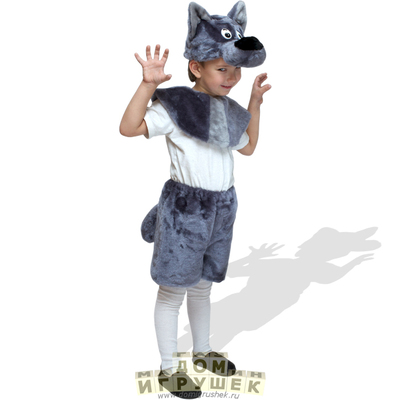 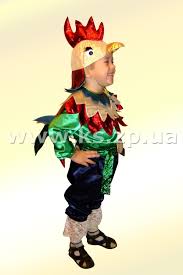 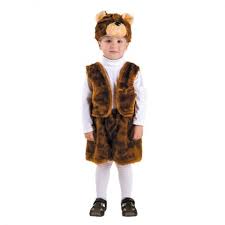 Спасибо за внимание